August Osage County
Tracy Letts
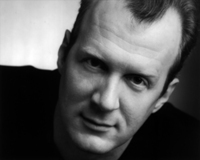 Tracy Letts
Tracy Letts is an American playwright and actor who received the 2008 Pulitzer Prize for Drama for his play August: Osage County.Letts was born in Tulsa, Oklahoma to best-selling author Billie Letts, of Where The Heart Is and The Honk And Holler Opening Soon fame, and the late college professor and actor Dennis Letts. His brother Shawn is a jazz musician and composer. He also has a brother Dana. Letts was raised in Durant, Oklahoma and graduated from Durant High School in the early 1980s. He moved to Dallas, where he waited tables and worked in telemarketing while starting as an actor. He acted in Jerry Flemmons' O Dammit!, which was part of a new playwrights series sponsored by Southern Methodist University.Letts moved to Chicago at the age of 20, and worked for the next 11 years at Steppenwolf and Famous Door. He is still an active member of the Steppenwolf company today. He was a founding member of Bang Bang Spontaneous Theater, whose members included Greg Kotis (Tony Award-winner for Urinetown), Michael Shannon (Academy Award-nominee for Revolutionary Road), Paul Dillon, and Amy Pietz. In 1991, Letts wrote the play Killer Joe. Two years later, the play premiered at the Next Lab Theater in Chicago, followed by the 29th Street Rep in NYC. Since then, Killer Joe has been performed in at least 15 countries in 12 languages.In 2008, Letts won a Tony and the Pulitzer Prize for Drama for August: Osage County. It had premiered in Chicago in 2007, before moving to New York. It opened on Broadway in 2007 and ran into 2009.
Grandfather committed suicide when he was 10 and Osage goes some way to explaining how this affected him. Watch this interview:
https://www.bing.com/videos/search?q=tracyletts&docid=608033232877259324&mid=CE972F9B212CC3C3D977CE972F9B212CC3C3D977&view=detail&FORM=VIRE
Themes
Generations of abuse
Bad parenting
Influences of childhood into adulthood – unintended parental actions
The influence of environment on personality
Everybody has similar ‘stuff’ going on
Themes Continued - Setting
Place plays a thematically important role in August: Osage County and affects all of the characters. In the broader sense, many of the characters complain about living in Oklahoma. Early in the play, Barbara makes the distinction that Oklahoma is not the Midwest but the Plains. She takes the idea one step further and jokingly compares the Plains to an illness. Later, when she is reunited with Sheriff Deon Gilbeau, she brings up the idea more seriously, telling him she is suffering from “The Plains.”Letts presents a bleak view of this part of the country, and all three daughters struggle to break away from the place in which they were born. Barbara has left for Colorado, pointing out to her mother that he makes twice as much money as he did teaching in Oklahoma. Karen has moved numerous times, and is currently living in Miami. Ivy is the sister left behind, and she seeks to escape to New York City with Little Charles. Ivy is most clearly aware of the stakes for her departure because she has seen the dead-end her life has taken.The Weston sisters are not only trying to escape Oklahoma, they are also trying to escape their parents’ house. Letts includes very specific stage directions about the condition of the house, and how it transforms over the course of the play. At the opening, the house is closed off, filthy, and frozen in time. As the story progresses, the house improves because of two key characters: Johnna and Barbara. When Beverly hires Johnna at the beginning of the play, he gives her the power to transform the Weston household. Under her guidance, the house becomes cleaner and more organized. Regular meals replace the sandwiches and crackers that Violet and Beverly used to eat. The next level of transformation happens through Barbara. Her husband organizes the family’s financial affairs while Barbara attempts rid the house of drugs and detoxify her mother. Without Barbara and Johnna, the Weston house (and Violet herself) would fall further and further into disrepair. Tellingly, everyone escapes from the house by the end of the play except for Violet and Johnna. Violet remains because she has nowhere else to go and no one wants her. Johnna stays simply because it is her job, and Barbara has vowed to continue her employment. In the end, Letts presents the house as a parallel to Violet: both are moderately cleaned up, but both have something inescapably toxic at their cores.
Relationships
Marriage and romantic relationships are themes that are closely linked to the ideas of place. All of the romantic relationships in the play are failures, as if the people had absorbed the toxicity of the house and environment. Barbara and Bill’s marriage ends during the course of the play; Karen caps a long string of failed relationships with her engagement to Steve, which she vows to maintain despite his pedophiliac tendencies; Ivy only finds romance with a family member; and Charlie and Mattie Fae bicker with each other constantly. The most destructive relationship and the one which arguably perpetuates the others is the one between Violet and Beverly.Although we only meet Beverly in the Prologue, his lengthy monologues establish the dysfunctional nature of his marriage all too clearly (he even compares it to T. S. Eliot’s stormy union). Each has descended into addiction, she to barbiturates and painkillers, he to alcohol. When Violet reveals she knew Beverly was at the motel before he drowned himself, she describes it as a power play between the two of them. In Violet’s mind, waiting until Monday to call and check on her suicidal husband was an act of strength. Although Letts never reveals the specifics of Beverly’s note, it seems as if it was a last-ditch effort by Beverly to make some kind of honest connection with his wife. Ironically, his death acts as a catalyst for his entire family, some of whom have the potential to avoid repeating his mistakes.
Abuse
The notion of abuse also recurs throughout August: Osage County. Violet verbally abuses everyone around and does so in the name of honesty and concern. When Barbara criticizes her for this behavior during the disastrous funeral dinner, Violet reveals a possible source for her own destructive behaviour. She recalls being attacked as a child with a claw hammer, only surviving because of Mattie Fae’s intervention. In Violet’s eyes, Barbara, Ivy, and Karen had a better childhood because they were not physically assaulted. Later, when confronting Jean about her inappropriate relationship with Steve, Barbara slaps her daughter. When Jean exits angrily, Barbara is disgusted with her own behavior. Letts presents physically and verbally abusive behavior as a kind of generational cycle. Tying it to the theme of place, Letts’s characters must escape the house, the town, and the state if they have any hope of ending the cycle.
Dysfunction
Violet Weston is the schizophrenic matriarch of the Weston family. She is addicted to pills and is diagnosed with mouth cancer. She is an incredibly difficult woman to get along with and often goes off on cruel and violent rants to each member of her family. Arguably, she is the central figure in the dysfunction of the family.
Beverly is the husband to Violet and the patriarch of the family. He is a poet who commits suicide after becoming fed up with his wife. He knew about his wife's addiction to pills and tolerated it as he had his alcohol.
Minnie Fae is the sister of Violet. She is unkind to her son little Charlie who a product of her affair with Beverly. She keeps little Charlie's true relationship hidden to the family.
Barbara Weston is the oldest daughter of Violet and has a teenage daughter of her own. She displays similar characteristics (cold, controlling, and hard) of the person she wishes not to be, Violet.
Ivy Weston is the middle child and most vulnerable daughter who falls for her first cousin and blood brother Charlie. She stayed in their childhood home to care for their mother and is a shy introvert. Her secret relationship with Little Charlie is revealed towards the climax of the story and despite the implications of incest, wishes to continue her relationship with him and move away.
Little Charlie is the first cousin and brother to the Weston family. He is a product of an affair between Beverly and Violets' sister, Minnie Fae. He does not knowingly contribute to the dysfunction of the family.
Karen Weston is the youngest daughter who can be described as looking for love in all the wrong places. She turns the other eye in order to fulfil her romantic dreams. Instead of believing the claims that her husband had tried to molest Barbara's teenage daughter, she leaves her own family and is intent on celebrating her fairy tale wedding with her creepy husband.
Context
Letts wrote the play in 2007, at the end of the Bush administration and the beginning of a significant economic recession. These economic situations influence the perspective, circumstances and characters within the play. Additionally, America's prescription pill epidemic, which was spreading around the end of the 2000s, heavily influences the script as well. 
The play takes place in Pawhuska, Oklahoma, over the course of a few weeks in August in the home of Beverly and Violet Weston. While Beverly Weston is seen in the prologue, the play opens as Violet is surrounded by her family members after Beverly has disappeared. August: Osage County's plot progresses and explores addiction, family structures, forbidden desire, and economic uncertainty. While this is a black comedy, there are many references to economic scarcity, which was mirrored in the political world of the United States during the writing of this play. Furthermore, pill addiction is frequently referenced in the play, and this was a large problem during the end of the 2000s. Doctors frequently wrote prescriptions for heavy painkillers, and many patients became addicted and reliant on these drugs. This drug crisis was well-known in many families but was not frequently spoken about in public. Today, this prescription pill crisis has evolved in many communities into a heroin crisis, as heroin provides a similar relief as many prescription pills.
Artistically, Tracy Letts was writing this play during a time when arts funding was dramatically reduced. While this is not overt in the play, or even important to the plot, it is interesting to note that many arts organizations were failing during this time. This failure could be attributed to the overall economic recession occurring in the United States at the end of the 2000s, as well as the Bush administration's seemingly ambivalent approach to the arts.
Review
https://www.nytimes.com/2007/12/05/theater/reviews/05august.html?_r=0